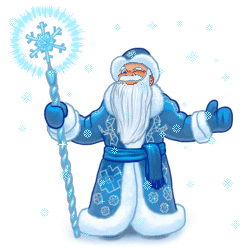 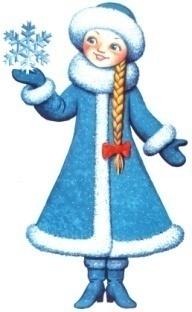 Смотр знаний 
Обобщающая интерактивная  игра
«Новогоднее  путешествие по Лукоморью»  
3 класс
 1 полугодие
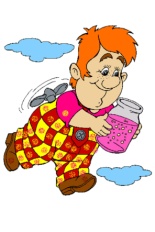 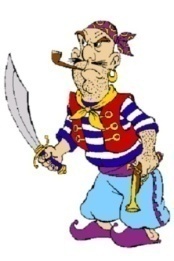 Муниципальное  бюджетное  общеобразовательное  учреждение
«Старокрымский  учебно-воспитательный  комплекс  № 3
«Школа - лицей»
Кировской  районной  государственной  администрации  
в  Республике  Крым
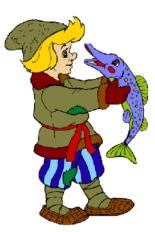 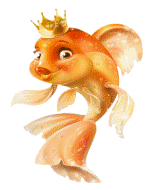 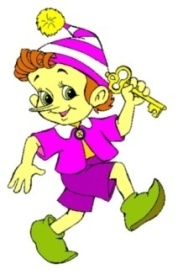 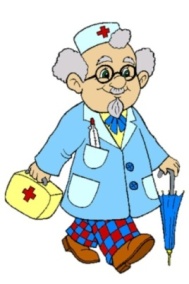 Учитель  начальных классов Т.Г. Боровикова
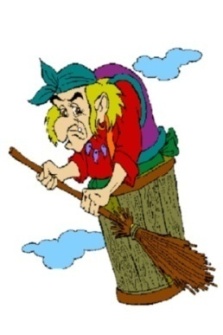 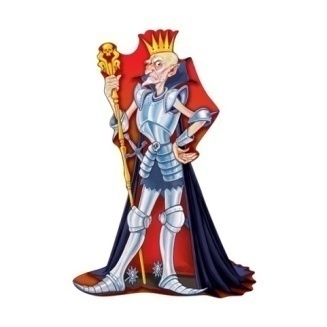 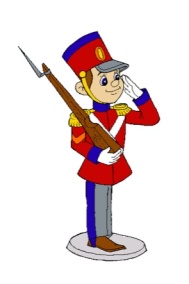 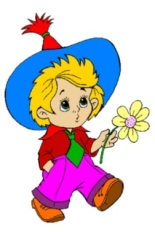 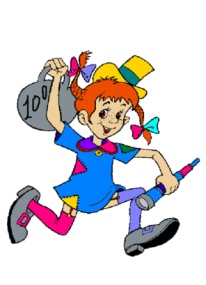 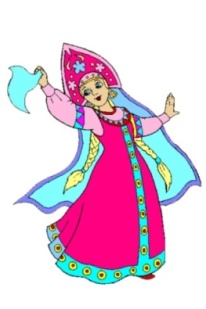 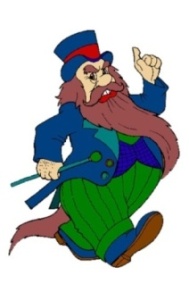 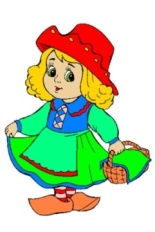 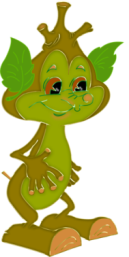 Помогите…
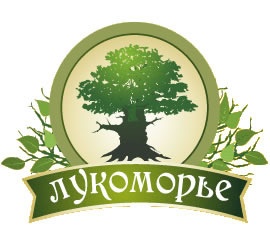 Литературное   чтение
Математика
Русский язык
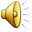 Окружающий мир
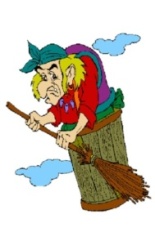 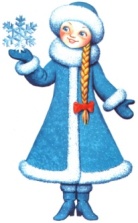 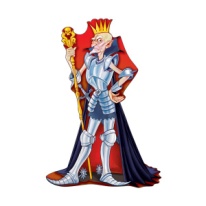 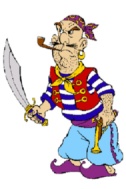 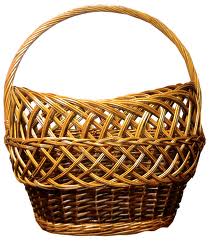 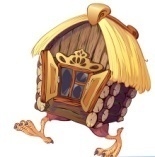 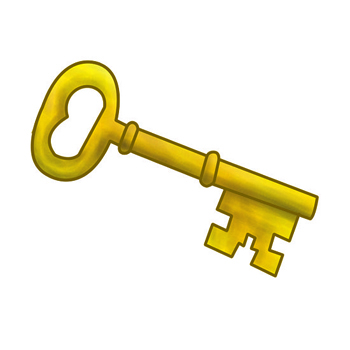 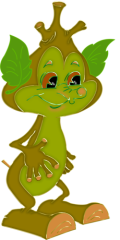 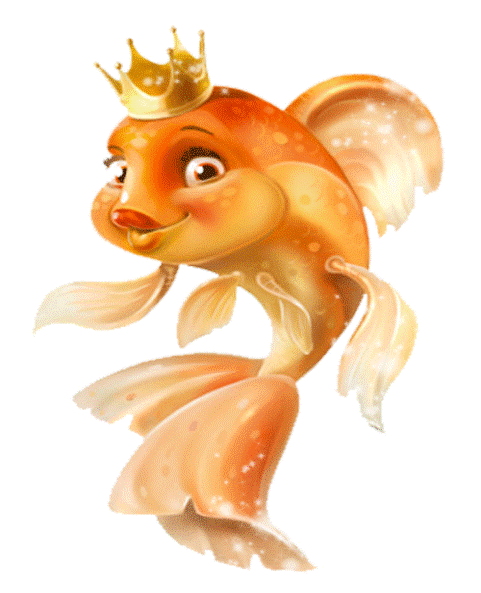 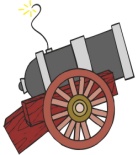 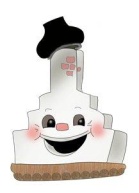 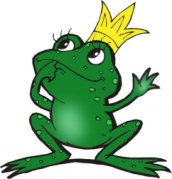 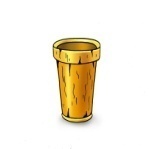 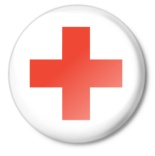 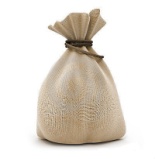 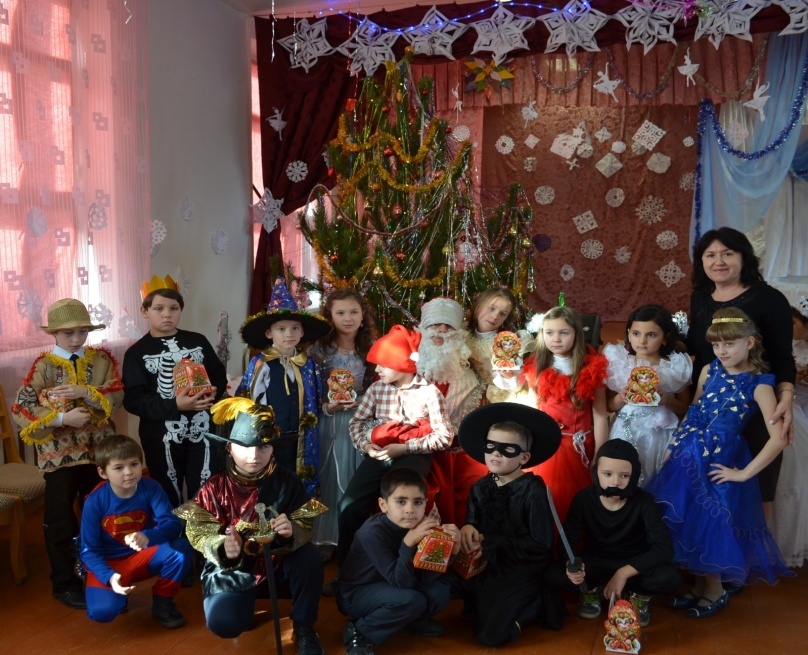 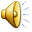 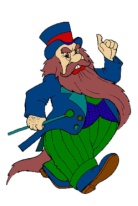 Самое великое чудо  на свете ….
книга
Виды устного 
народного творчества   …
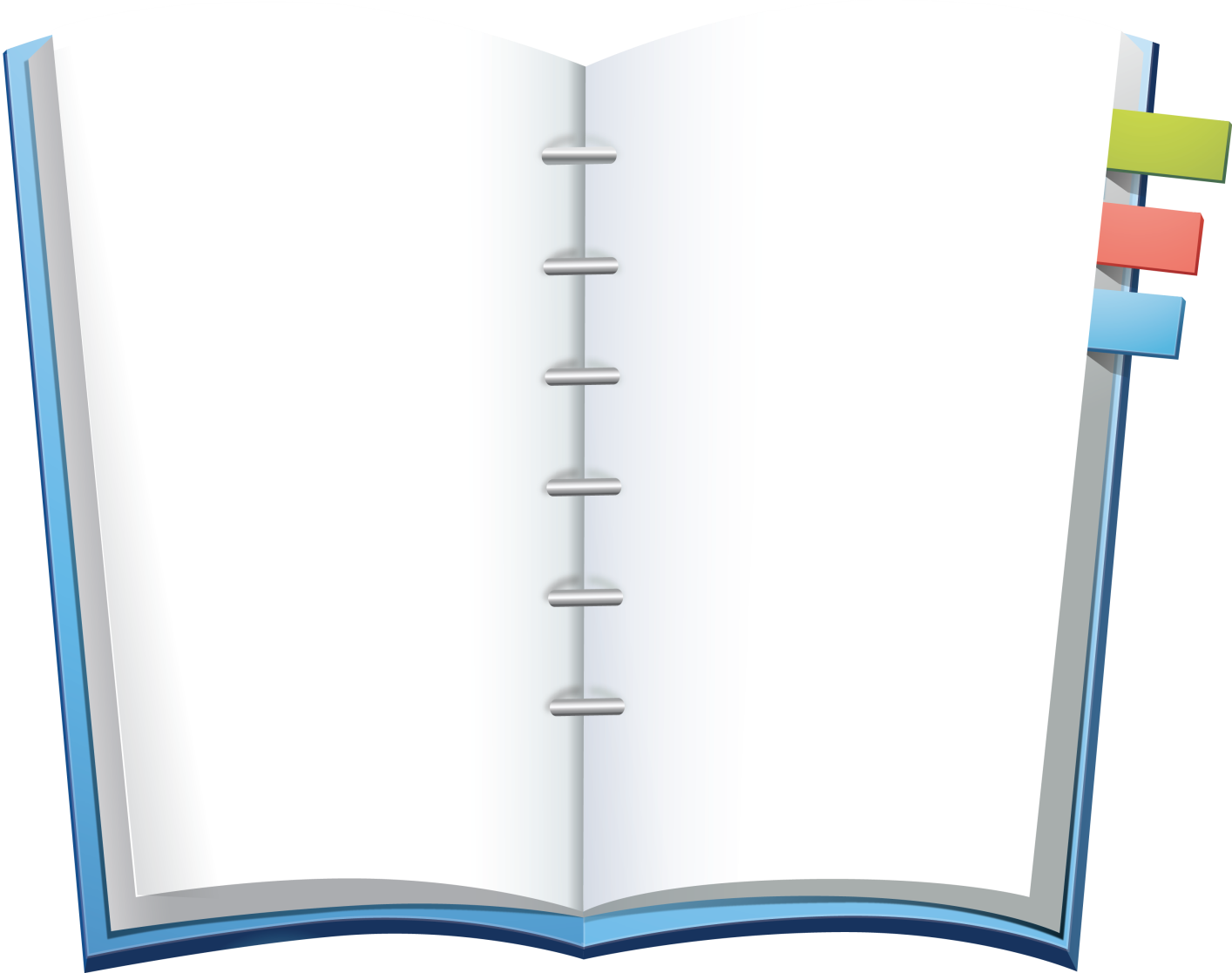 литературная 
сказка
поговорка
басня
Уродливая старуха, владеющая волшебными предметами и наделённая магической силой ( ведьма, колдунья, лесная Баба   Яга).
считалка
песня
пестушка
рассказ
потешка
Доскажи словечко
прибаутка
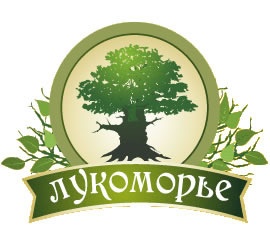 повесть
стихи
роман
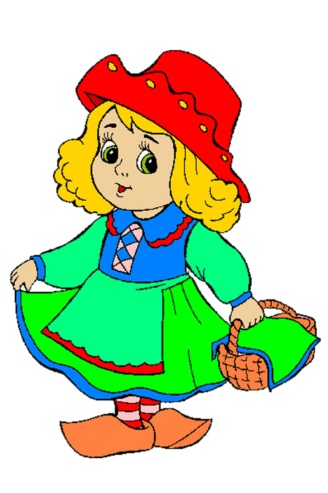 а лень портит.
Раз соврал -
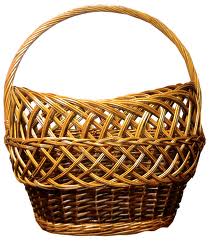 сам себя губит.
Кто других не любит
гуляй смело.
будет ладиться работа.
Была бы охота -
а от труда здоровеет.
«Красная Шапочка»
Шарль Перро
навек лгуном стал.
Братья Гримм
Труд человека кормит,
Собери пословицы
Кончил дело -
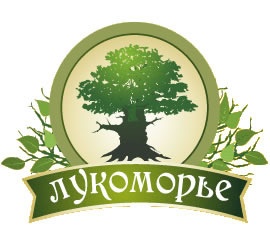 Человек от лени болеет ,
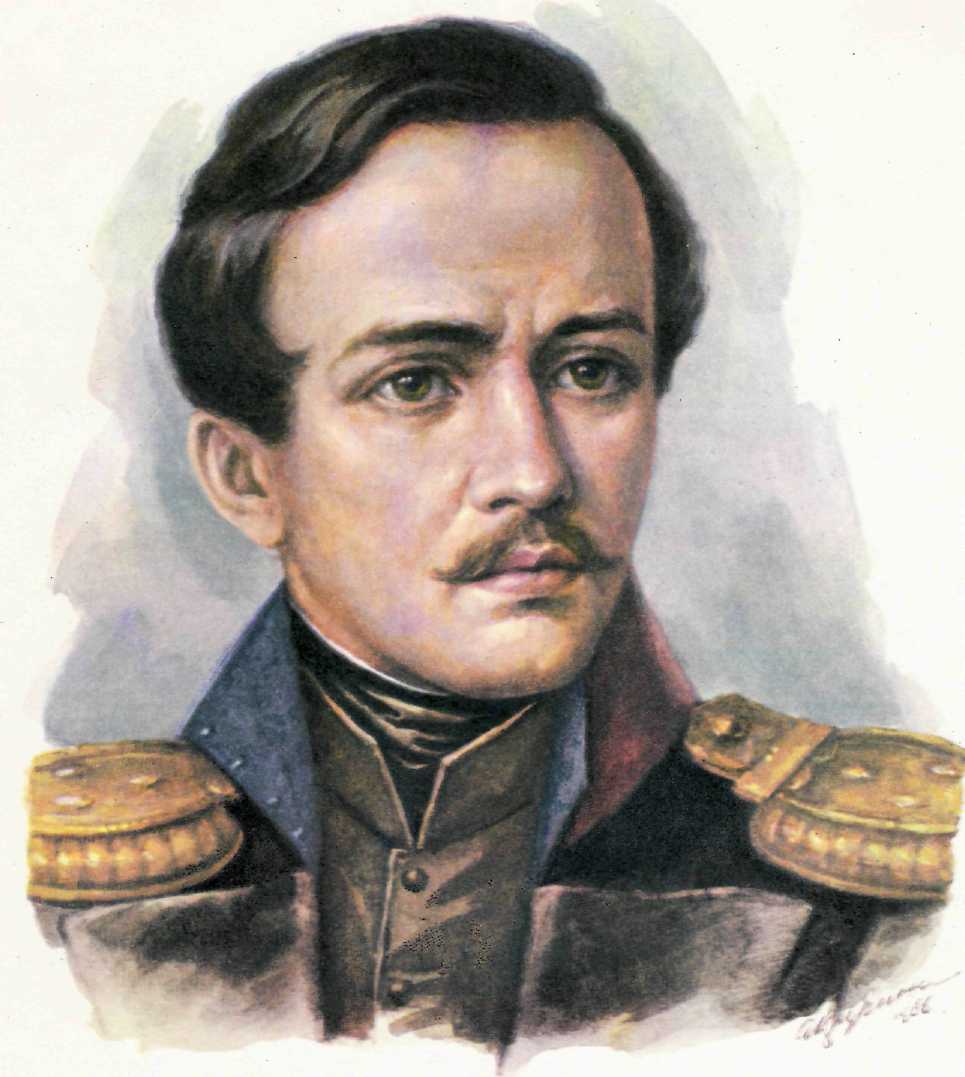 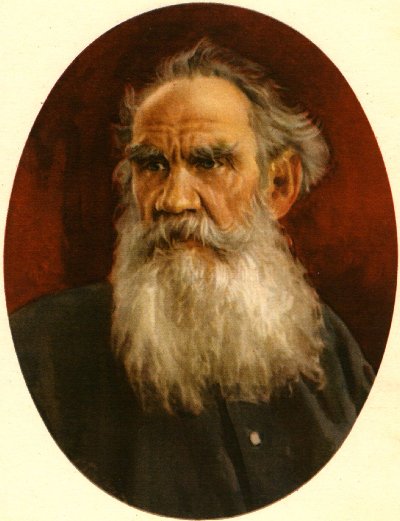 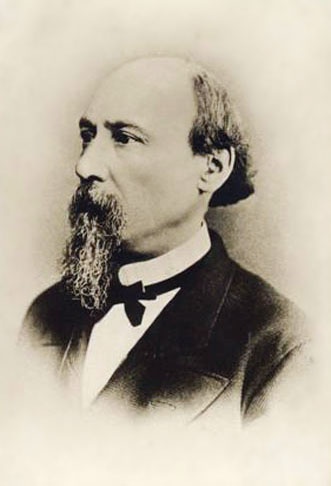 Александр 
Сергеевич  Пушкин
Михаил Юрьевич
 Лермонтов
Лев Николаевич
 Толстой
Николай Алексеевич
 Некрасов
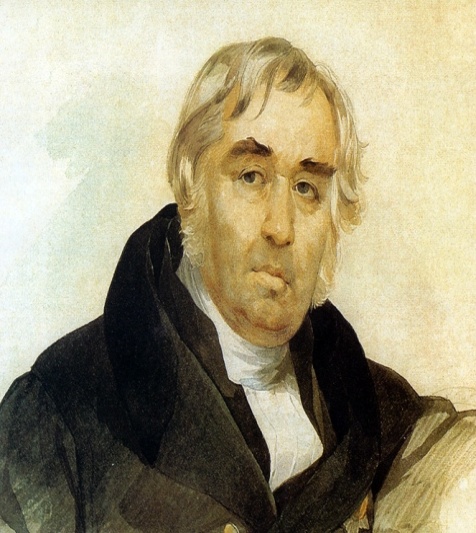 Великие русские писатели
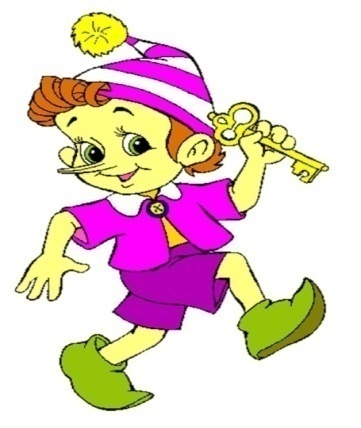 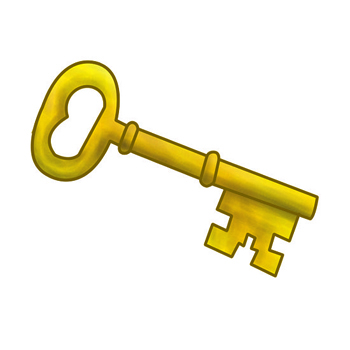 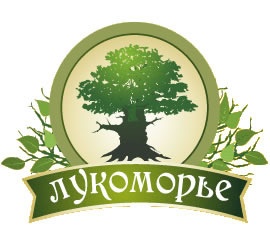 «Золото́й клю́чик, или Приключе́ния Бурати́но»
Иван Андреевич 
Крылов
Алексе́й Никола́евич Толсто́й
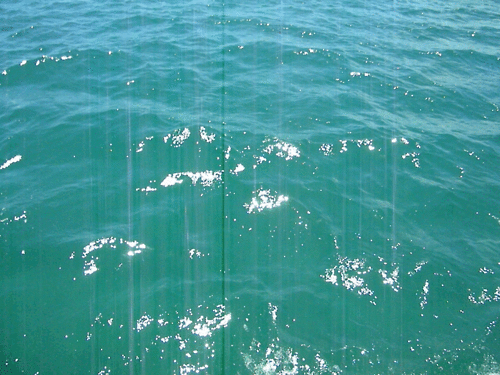 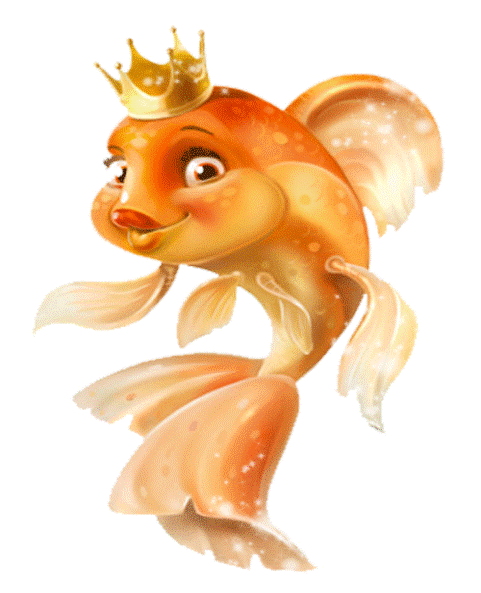 Александр Сергеевич
  Пушкин
Иван Андреевич
 Крылов
Михаил Юрьевич
 Лермонтов
Лев Николаевич 
Толстой
«Ска́зка о рыбаке́ и ры́бке»
«Утёс»
Николай Алексеевич
 Некрасов
«Прыжок»
Кто автор?
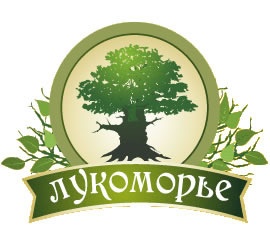 «Дедушка Мазай  и зайцы»
«Сказка о царе Салтане…»
«Мартышка и очки»
хвастливая
«Царевна лягушка» русская сказка
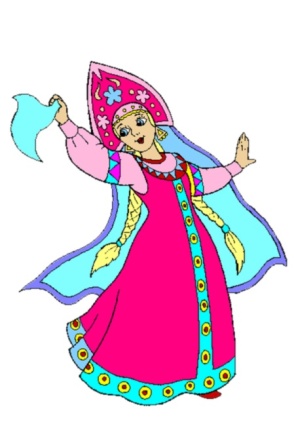 Одоевский Владимир Федорович «Мороз Иванович»
изобретательная
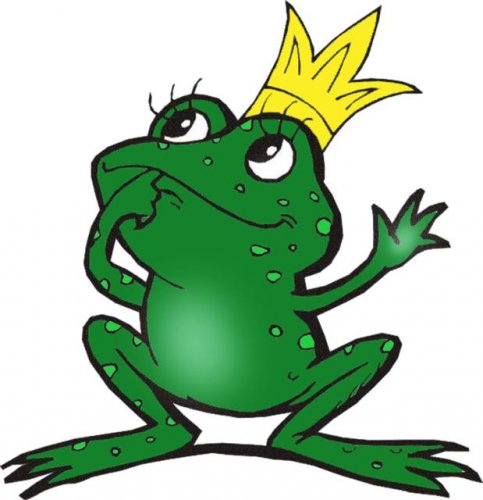 неунывающая
любопытная
сообразительная
находчивая
Василиса Премудрая
«Лягушка-путешественница» 
 Гаршин Всеволод  Михайлович
храбрый
отзывчивая
трудолюбивая
грубая
бесстрашный
смешной
заботливая
ленивая
. Н. Мамин-Сибиряк «Сказка про храброго зайца — длинные уши, косые глаза, короткий хвост»
несчастный
добрая
неблагодарная
Расскажи…
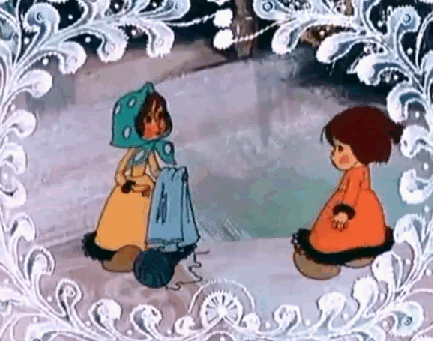 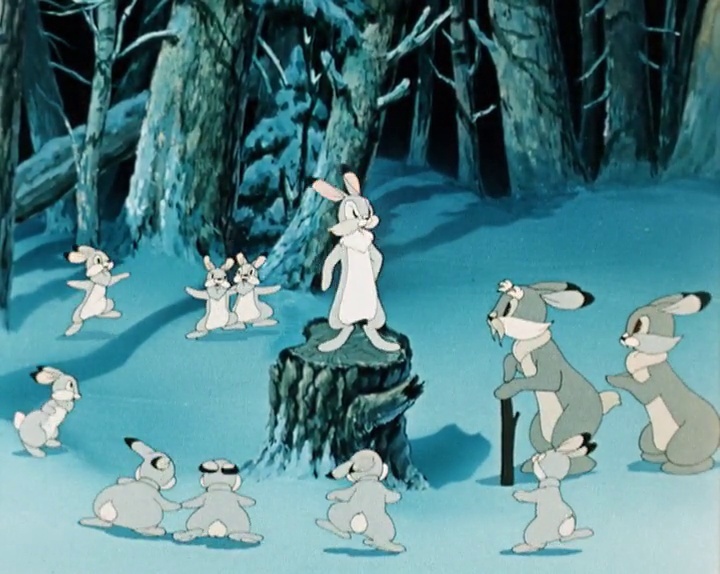 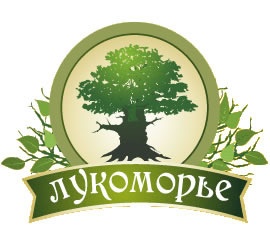 Организм человека
Наше здоровье
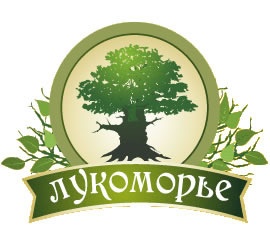 лёгкие
головной мозг
2
сердце
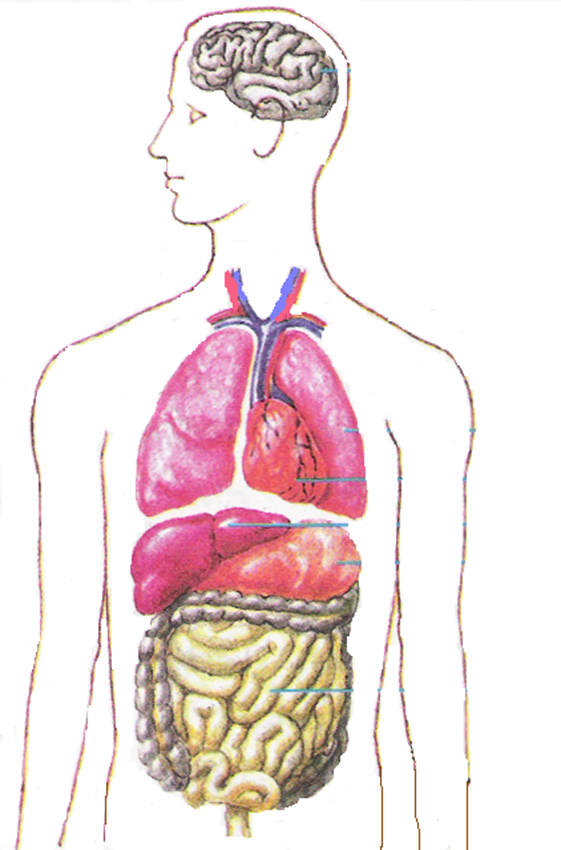 печень
желудок
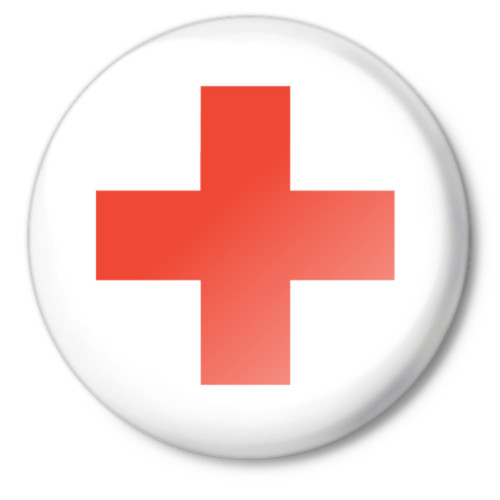 1
1
кишечник
3
5
4
«До́ктор Айболи́т»
6
Корне́й Чуко́вский
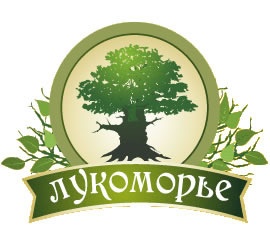 орган зрения
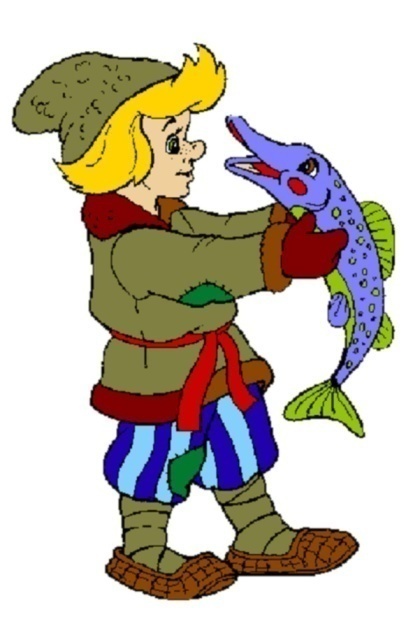 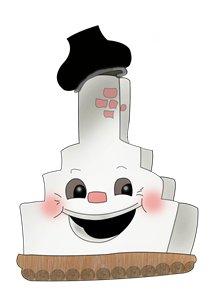 орган обоняния
орган слуха
орган вкуса
орган осязания
«По щучьему веленью»
Русская народная сказка
Емеля
Наше питание
Питательные вещества
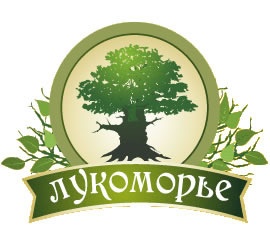 углеводы
витамины
2
1
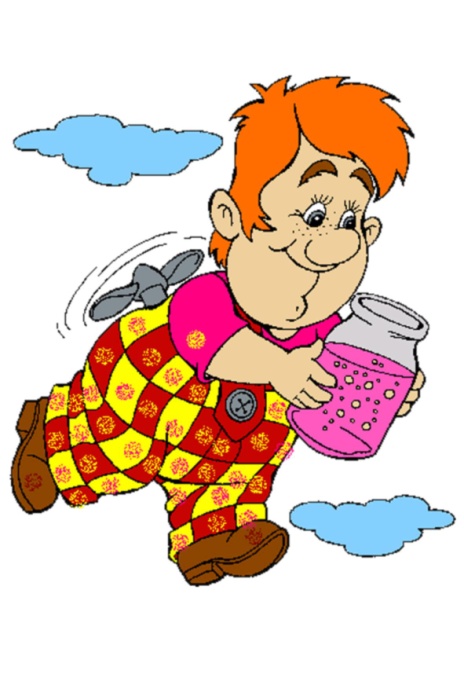 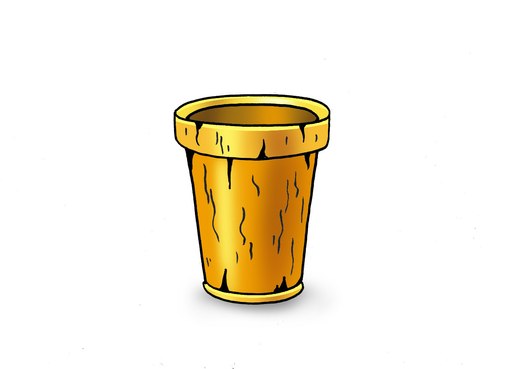 «Малыш и Карлсон, 
который живёт на крыше»
3
молочные
 продукты
белки
Астрид 
Линдгрен
4
5
жиры
Реши
задачи
15 см
Длина прямоугольника - 5см, а ширина 3 см. 
Чему равен периметр прямоугольника?
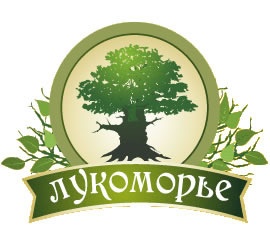 15 см2
16 см
16 см2
Длина стороны 
квадрата 6 cм. 
Чему равна его площадь?
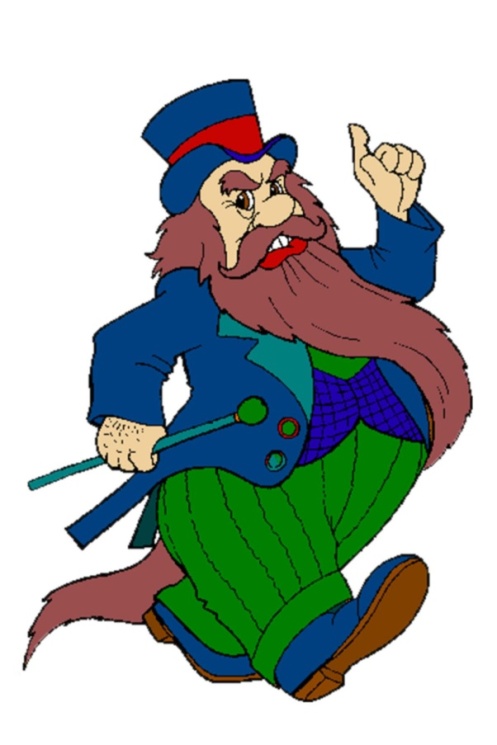 36 см
24 см2
24 см
36 см2
«Золото́й клю́чик, или Приключе́ния Бурати́но»
Алексе́й Никола́евич Толсто́й
Караба́с-Бараба́с
Реши уравнение
Найдите неизвестную величину: 
78 - а = 29
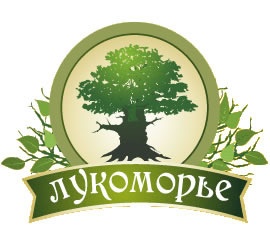 47
107
48
49
Найдите неизвестную величину:
 х : 4 = 8
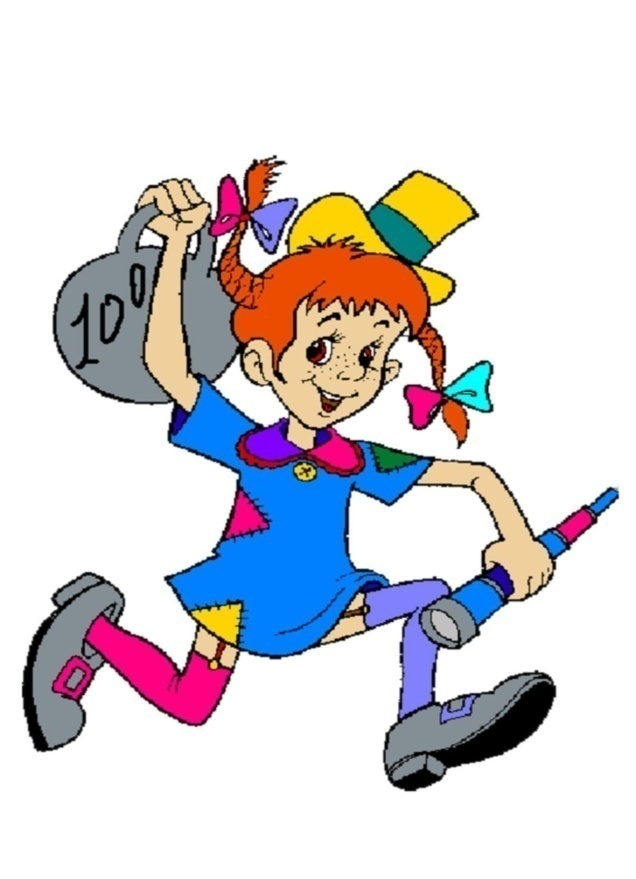 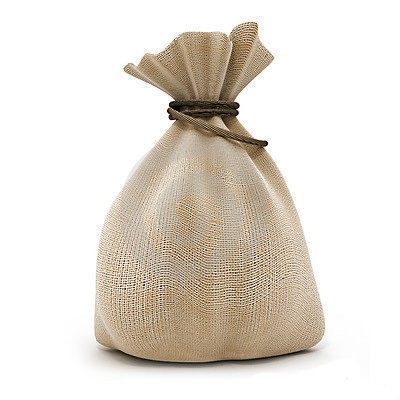 28
2
32
8
«Пеппи Длинныйчулок»
Астрид 
Линдгрен
Подумай
Во сколько раз 72 больше 8?
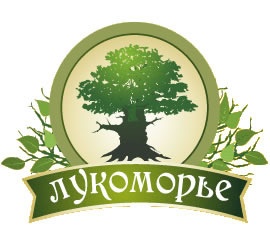 80
9
64
7
Частное каких чисел равно 9?
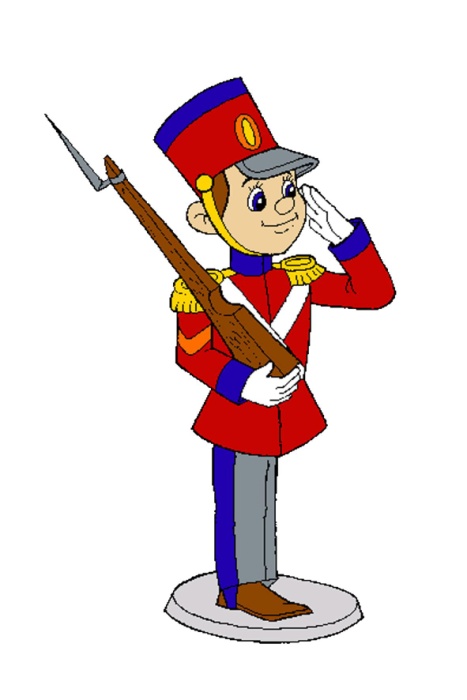 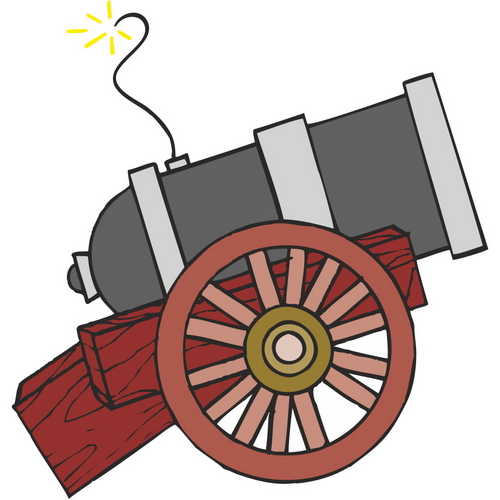 63 и 7
81 и 9
3 и 3
18 и 9
27 и 3
72  и 8
«Стойкий оловянный солдатик»
Ханс Кри́стиан А́ндерсен
Посчитай
В 5 одинаковых банках 15 л сока.
 Сколько л сока в одной банке?
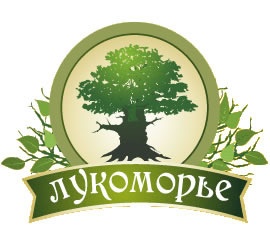 10
3
4
20
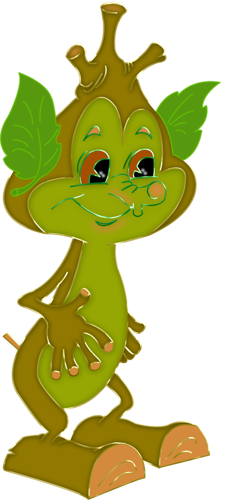 Один из множителей равен 7, произведение равно 49. 
Чему равен другой множитель?
9
70
7
56
дух-хозяин леса в мифологических представлениях славянских народов.
Ле́ший,  лесовик -
Найди
Найди группу родственных слов.
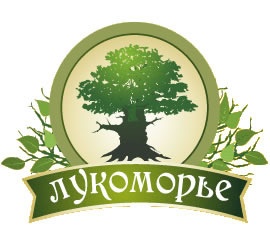 вода, водица, водичка, водить
стрела, стрелок, трель, стрелять
садовник, садовый, сачок, сад
трава, травка, травушка, травинка
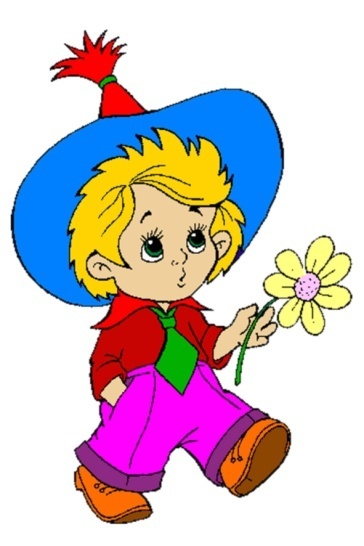 Прочитай предложение. 
Найди подлежащее и сказуемое.
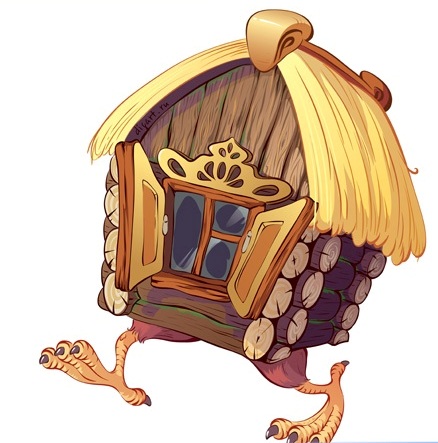 Рыбачьи лодки медленно качались  в голубой
                           воде залива.
качались в воде
лодки качались
«Приключения Незнайки и его друзей»
рыбачьи лодки
медленно качались
Никола́й Никола́евич Но́сов
Укажи
Укажи слово, в котором не пишется буква Т:
доблес     ный
т
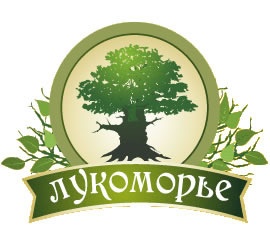 чудес   ный
чудесный
грус     ный
т
извес     ный
т
Укажи слово, в котором пишется твёрдый знак
коп    ё
ь
варен    е
ь
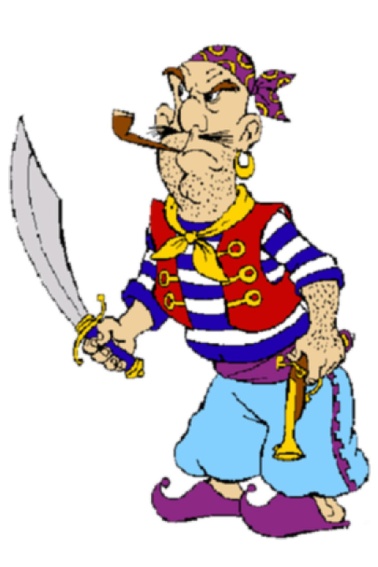 обез     яна
ь
об    езд
ъ
Бармалей -вымышленный 
пират  и  людоед
«Бармалей»
Корне́й Чуко́вский
Отметь
Отметь части речи:
подлежащее
Злой чародей, смерть которого спрятана в нескольких вложенных друг в друга волшебных животных и предметах.
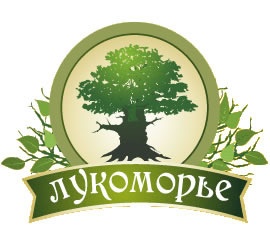 имя прилагательное
сказуемое
наречие
союз
Кащей (  кость «худой, тощий»)
Коще́й Бессме́ртный
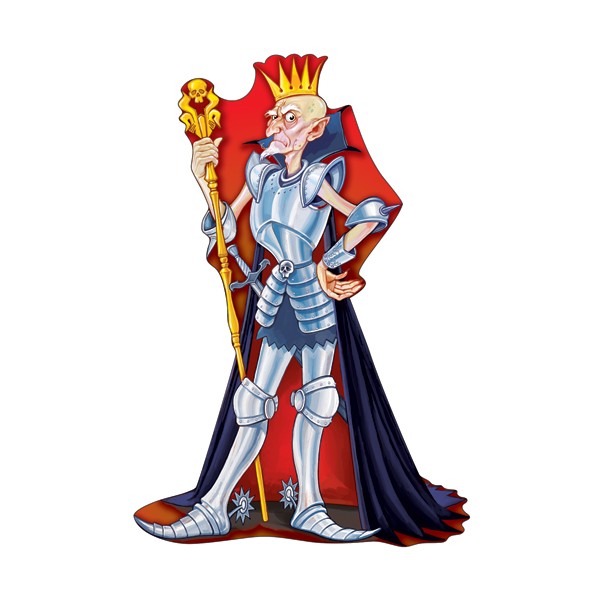 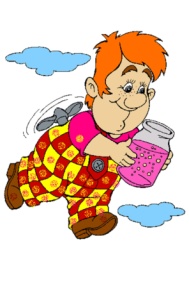 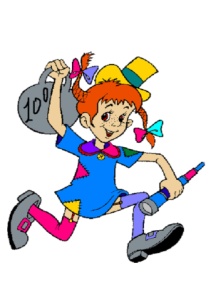 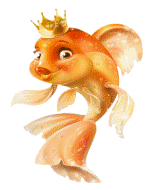 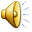 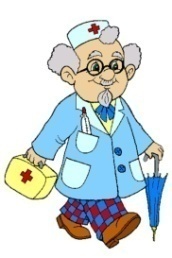 исполнения желаний
добра
толерантности
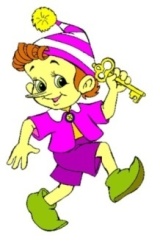 здоровья
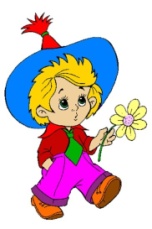 Всем на свете, наконец,Нам напомнить нужно:Ежедневно сто чудесСовершает дружба.
успехов
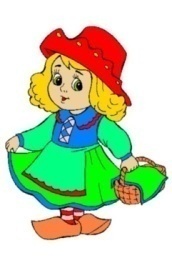 благополучия
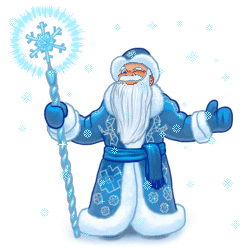 С  Новым годом!
Пусть дорога тяжела,Знаем без подсказки,Что добро сильнее злаНаяву и в сказке.
друзей
С новым счастьем!
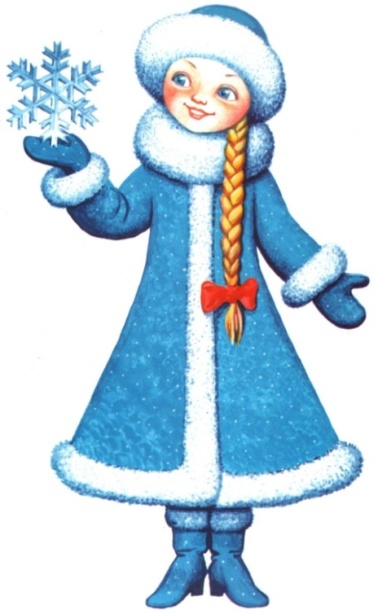 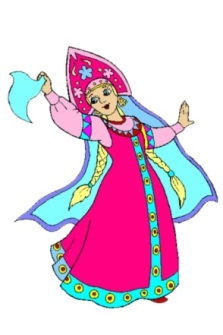 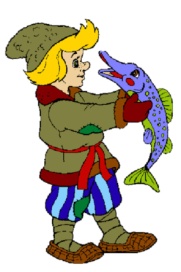 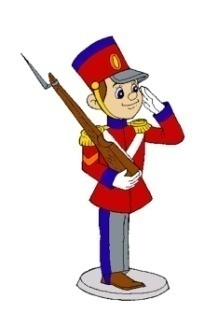 сотрудничества
милосердия
мира